2022-11-11
Användarforum  Stöd och behandling
Innan vi börjar….
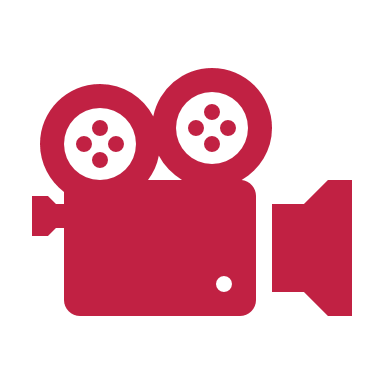 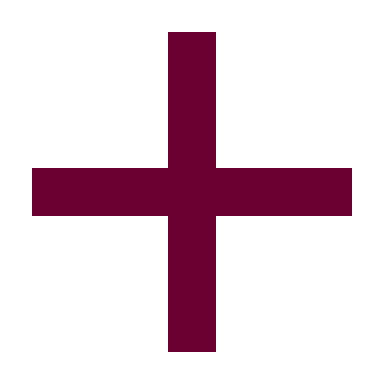 Stäng av er kamera
Var med i chatten.
Se till att din mikrofon är avstängd, förutom när du vill säga något.Om du vill prata, glöm inte att inleda med att presentera dig med namn samt region. 
Användarforumet spelas in och läggs på Förvaltningens informationssida
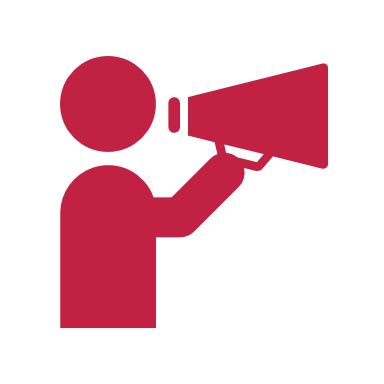 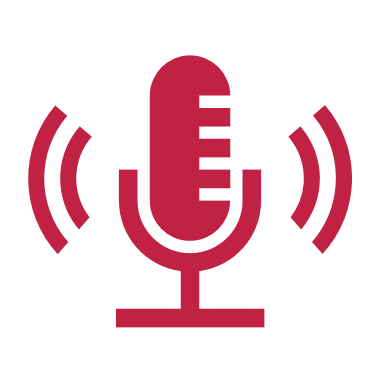 Syfte: Koordinera och samla in behov samt kanal för informations- och erfarenhetsutbyte
Förvaltningen informerar 
Teknikinformation 
Aktuella ämnen
Support
På gång i regionerna 
Status för nationell utgivningsfunktion. 
Aktuella juridikfrågor för Stöd och behandling
Medicinskt ansvar och kvalitetssäkring
Anmälda frågor
Sammanfattning av dagens användarforum
Kommande användarforum
3
Agenda
Förvaltningen informerar
Teknikinformation
Aktuella ämnen	
Support
På gång i regionerna 
Status för nationell utgivningsfunktion
Aktuella juridikfrågor för Stöd och behandling
Medicinskt ansvar och kvalitetssäkring
Anmälda frågor
Sammanfattning av dagens användarforum
Kommande användarforum
4
Teknikinformation
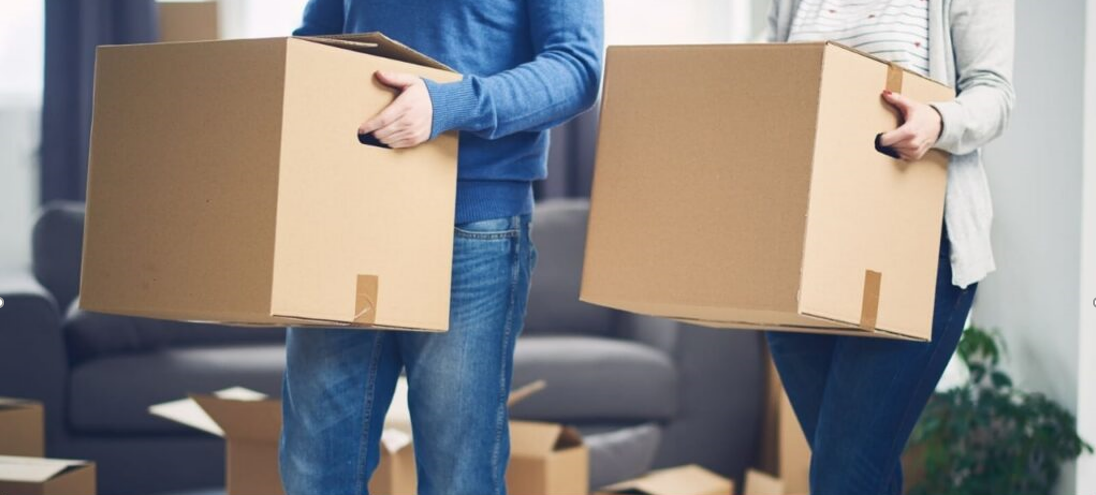 Flytt till ny driftleverantör
Orange ny driftleverantör
Information ges också på 
   Agenda 1177 - status och 
   nyheter från Inera (nästa möte
   16/11)
5
5
Agenda
Förvaltningen informerar 
Teknikinformation 	
Aktuella ämnen
Support
På gång i regionerna 
Status för nationell utgivningsfunktion 
Aktuella juridikfrågor för Stöd och behandling 
Medicinskt ansvar och kvalitetssäkring
Anmälda frågor
Sammanfattning av dagens användarforum
Kommande användarforum
6
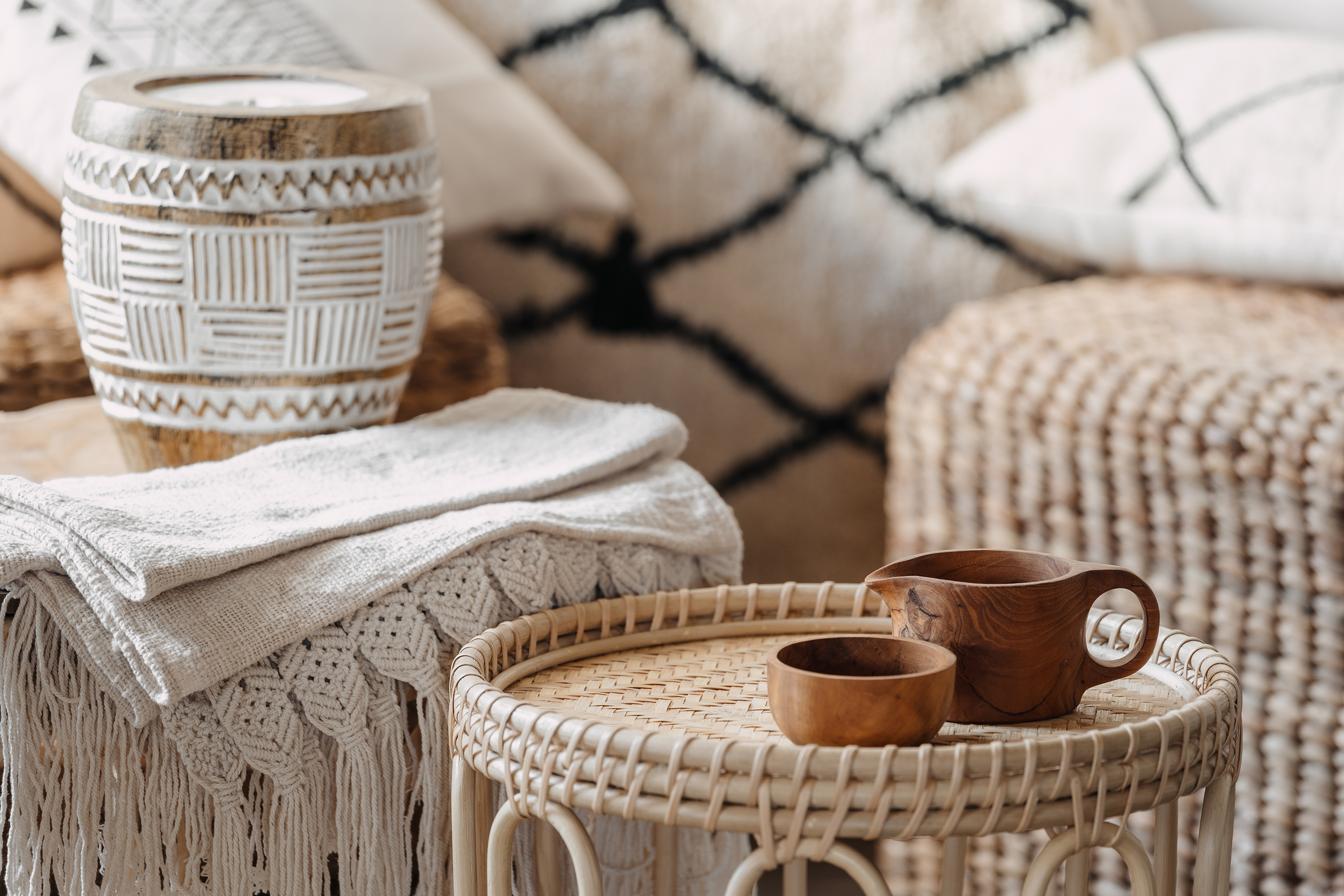 Aktuella ämnen
Sprintdemos och utskick till referensgruppen för personalvyer i Stöd och behandling
7
7
Agenda
Förvaltningen informerar 
Teknikinformation 
Aktuella ämnen
Support
På gång i regionerna 
Status för nationell utgivningsfunktion 
Aktuella juridikfrågor för Stöd och behandling
Medicinskt ansvar och kvalitetssäkring
Anmälda frågor
Sammanfattning av dagens användarforum
Kommande användarforum
8
Support
Vad pågår i supporten nu?
9
Agenda
Förvaltningen informerar 
Teknikinformation 
Aktuella ämnen
Support
På gång i regionerna 
Status för nationell utgivningsfunktion 
Aktuella juridikfrågor för Stöd och behandling 
Medicinskt ansvar och kvalitetssäkring 
Anmälda frågor
Sammanfattning av dagens användarforum
Kommande användarforum
10
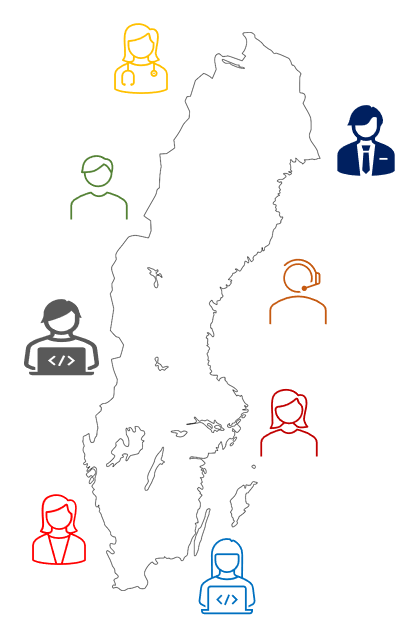 På gång i regionerna
Finns det idag någon aktuell samverkan i dagsläget mellan en eller flera regioner och/eller något lärosäte?
ORDET ÄR FRITT!
11
Agenda
Förvaltningen informerar 
Teknikinformation 
Aktuella ämnen
Support
På gång i regionerna 
Status för nationell utgivningsfunktion
Aktuella juridikfrågor för Stöd och behandling 
Medicinskt ansvar och kvalitetssäkring 
Anmälda frågor
Sammanfattning av dagens användarforum
Kommande användarforum
12
Nationell utgivning
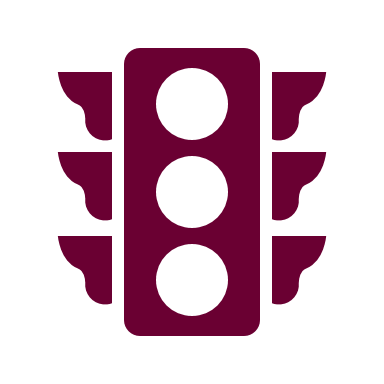 Status
Case
Ambitionsnivåer
Produktionsprocess
Vem
Vart
Hur
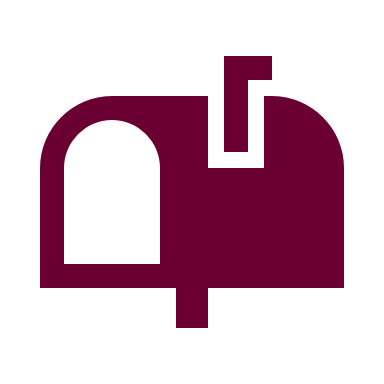 13
Status på områden
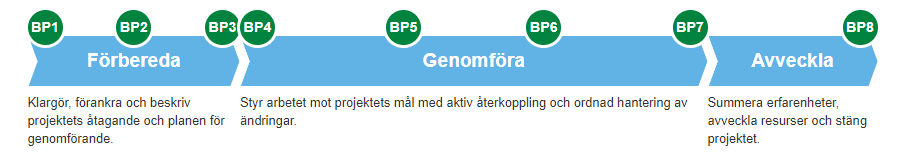 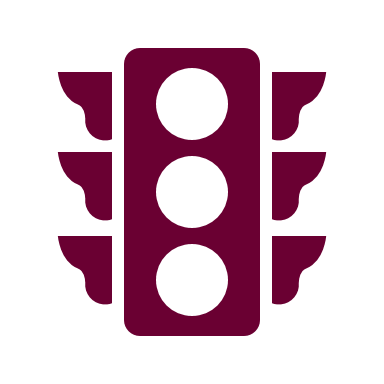 Nationell utgivning
14
Pågående
Juridik (Internt, SKR och Region)
Upphovsrätt
Konkurrens
Marknad
Case (4 nivåer)
Samverkansparter (Regioner, SKR, Kvalitetsregister, Kunskapsstyrning)
Andra tjänster (Formulärhantering)
Nyttokalkyl SoB
Patientens kunskapsstöd (Etablerar beslutsprocesser)
Nationell utgivning
15
Case 1 – Lägsta möjliga nivå
Inera erbjuder bildbank, mallar till program och informationsbank att nyttja i program som byggs hos region. Material och byggstenar som regionen sedan kan nyttja i sin produktion.
Case1:1 
Förvaltas genom Inera och kunskapsstyrning
Case1:2 
Förvaltas genom Inera och regioner
Case1:3 
Förvaltas genom Inera
Nationell utgivning
16
Case 2 – Enkla Stödprogram
"Microprogram" - Stödprogram med liten omfattning.
Lägsta möjliga innehåll med stor funktionalitet, där fokus ligger på interaktion och kommunikation. Exempelvis en dagbok vid insättning av exempelvis SSRI (Anti-depressiv medicin). För tätare kontakt med vården och ordnad uppföljning. Faller under Stödprogram, men på en väldigt nedbantad nivå. Generisk information, standardiserade formulär, media framtaget på Inera.
Exempel: Astmakollen, Artrosskolan och Dagböcker
Case2:1
Innehåll ägs av en Region som garant för kvalitet och programmet förvaltas av Inera
Case2:2
Innehåll ägs helt av Inera och förvaltas av Inera
Case2:3
Innehåll ägs helt av Inera och kvalitetsförvaltas av kunskapsstyrning
Nationell utgivning
17
Case 3 - Stödprogram
Utbildningsprogram och Stödprogram
Mer avancerade program än bara enkel funktionalitet, som syftar finnas med i en vårdinsats som ett stöd. Ersätter inte fysiska besök. Kan vara ett program som syftar till att sätta mål, screena med jämna mellanrum, ge utbildning och vara en knutpunkt mellan vård och patient under en längre period +3 månader.
Generisk information, standardiserade formulär, diagnosspecifik information, anpassningsbart efter individens nivå, media framtaget på Inera. Förvaltningsansvar.
Exempel: Sjukskrivningskollen, Min Vårdplan: Cancer, Artrosskolan
Case3:1
Innehåll ägs av kunskapsstyrning och programmet förvaltas av Inera
Case3:2
Innehåll ägs helt av Inera och förvaltas av Inera
Case 3:3
Tillverkning av innehåll lejs ut till regioner men ägs av inera
Nationell utgivning
18
Case 4 - Behandlingsprogram
Behandlingsprogram.
Ren digital behandling via Stöd och behandling. Behandlingsprogram ersätta majoriteten av fysiska besök för att uppnå adekvat behandlingseffekt. Behandlingen hänvisas till programmet. Stor evidensbörda och förvaltningsansvar oavsett ägare.
Exempel: Depressionshjälpen, Ångesthjälpen
Nationell utgivning
19
Förslag till pilot proof-of-concept
Tillgängliggöra formulär för psykisk ohälsa, med hjälp av kvalitetsregistret Siber, i Stöd och behandling och formulärtjänsten
Insättningsdagbok för SSRI och CS medicinering
Fysisk aktivitet på recept
Övertagande av ej förvaltade program hos regioner (Ex Astmakollen)
PREM, PROM, MITTOM
20
Agenda
Förvaltningen informerar 
Teknikinformation 
Aktuella ämnen
Support
På gång i regionerna 
Status för nationell utgivningsfunktion. 
Aktuella juridikfrågor för Stöd och behandling 
Medicinskt ansvar och kvalitetssäkring
Anmälda frågor
Sammanfattning av dagens användarforum
Kommande användarforum
21
Juridikfrågor
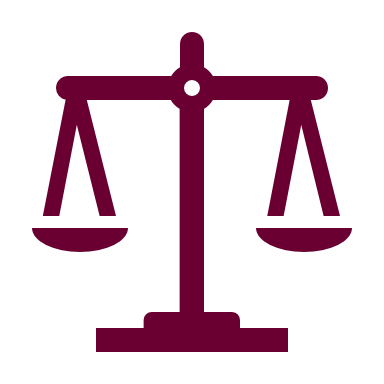 På lagfronten intet nytt, se till att teckna avtal mellan varandra tidigt i processen!
Samverkan är något vi mer än gärna stödjer.
Möjliga sätt till produktion i nationell utgivning…
Uppdraget för nationell utgivning vill föra en workshop för att se vilka alternativa väger som regionerna stödjer
22
Agenda
Förvaltningen informerar 
Teknikinformation 
Aktuella ämnen
Support
På gång i regionerna 
Status för nationell utgivningsfunktion 
Aktuella juridikfrågor för Stöd och behandling
Medicinskt ansvar och kvalitetssäkring 
Anmälda frågor
Sammanfattning av dagens användarforum
Kommande användarforum   

Menti.com 5874 9182
23
Medicinskt ansvarig och kvalitetssäkring
Inera ser över NMI-frågan generellt.
Hur säkrar ni medicinskt ansvarig i dagsläget?
Hur säkrar ni kvaliteten i program som ni upphandlar och själva publicerar?
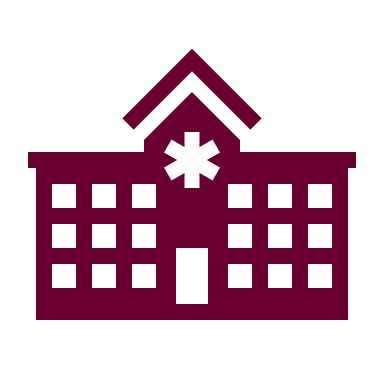 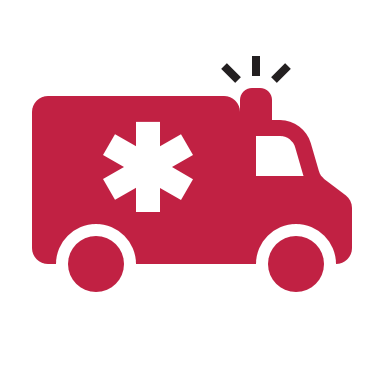 24
Agenda
Förvaltningen informerar 
Teknikinformation 
Aktuella ämnen
Support
På gång i regionerna 
Status för nationell utgivningsfunktion
Aktuella juridikfrågor för Stöd och behandling
Medicinskt ansvar och kvalitetssäkring 
Anmälda frågor
Sammanfattning av dagens användarforum
Kommande användarforum
25
Anmälda frågor
Om vi har en patient som vi tror att ett program i SoB skulle fungera för men vi inte har programmet upphandlat i vår region, skulle vi då kunna remittera den enstaka patienten till den regionen som har programmet? Hur går det till isf, kostnad m.m. ?  (Daria, Kronoberg)
Vi vill gärna få information innan releasen görs och även information om vad som ingår i releasen. De buggar som står med i releasen skulle vi gärna velat ha information. Framförallt för att vi inte ska lägga tid på att rapportera in eller lägga tid på att felsöka. (Eva, Stockholm)
26
Agenda
Förvaltningen informerar 
Teknikinformation 
Aktuella ämnen
Support
På gång i regionerna 
Nationell struktur för samverkan. Hur vill vi arbeta framåt? 
Tillgänglighetsramverk - status och hur vi arbetar framåt 
Patientens kunskapsstöd - nationell satsning Inera och SoB involverade
Anmälda frågor
Sammanfattning av dagen användarforum
Kommande användarforum
27
Sammanfattning av dagens användarforum
Förvaltningen informerar 
Teknikinformation 
Aktuella ämnen
Support
På gång i regionerna 
Nationell struktur för samverkan. Hur vill vi arbeta framåt? 
Tillgänglighetsramverk - status och hur vi arbetar framåt 
Patientens kunskapsstöd - nationell satsning Inera och SoB involverade
Anmälda frågor
Sammanfattning av dagen användarforum  

Menti.com 5874 9182
28
Agenda
Förvaltningen informerar 
Teknikinformation 
Aktuella ämnen
Support
På gång i regionerna 
Nationell struktur för samverkan. Hur vill vi arbeta framåt? 
Tillgänglighetsramverk - status och hur vi arbetar framåt 
Patientens kunskapsstöd - nationell satsning Inera och SoB involverade
Anmälda frågor
Sammanfattning av dagen användarforum
Kommande användarforum
29
Kommande användarforum
Stöd och behandlings Användarforum 2022
30
Tack för er uppmärksamhet!Finns det fördjupningsområde ni är intresserade av att höra om eller kanske själva prata om? Skicka ett ärende till supporten och tagga med ”Användarforum”
31